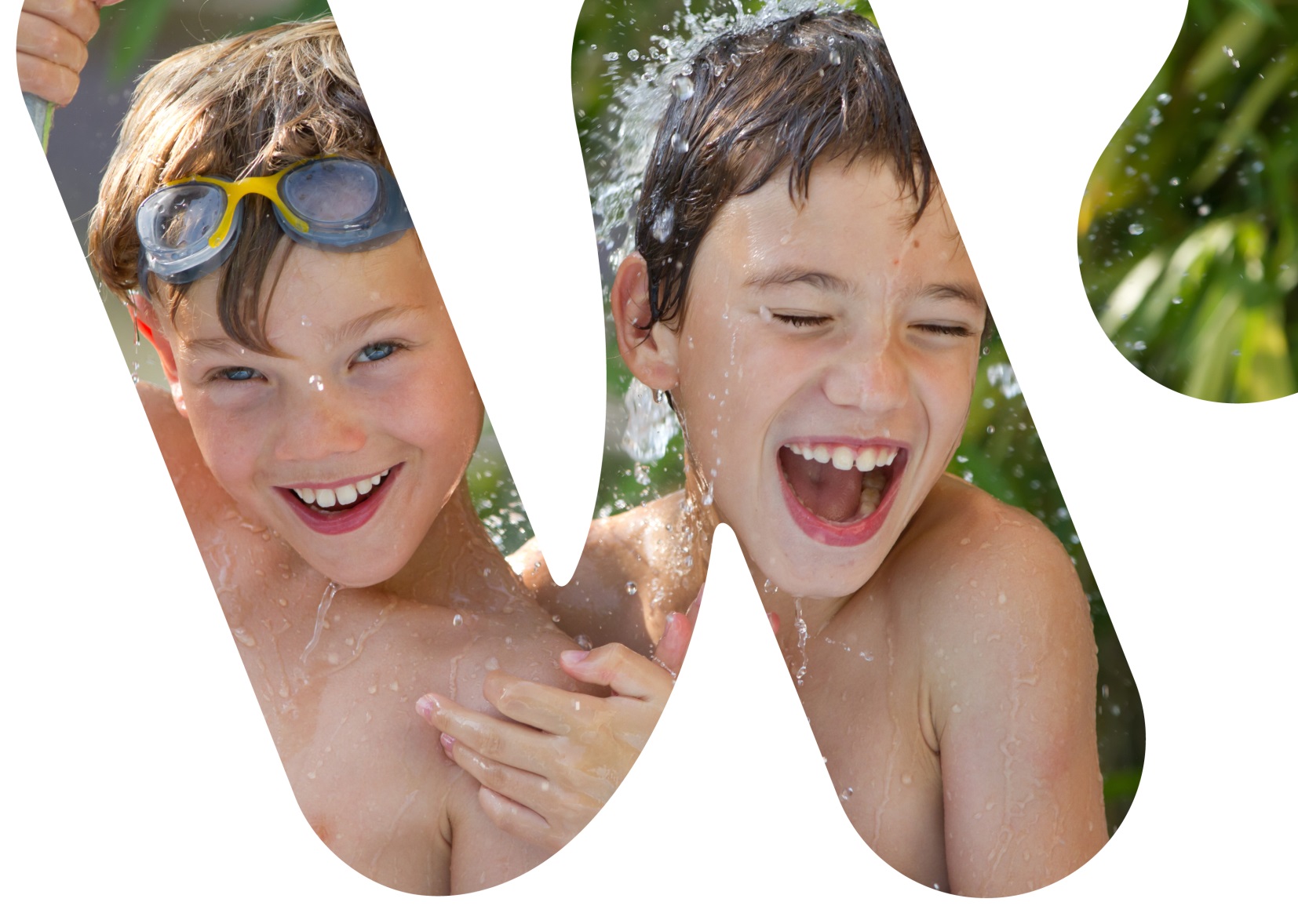 Soldiers Memorial Park 
Water Treatment and Bore 
Upgrade Project
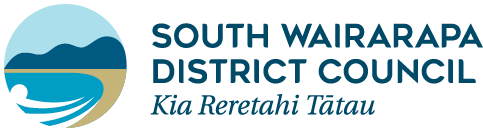 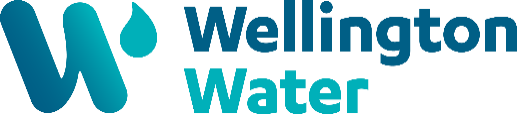 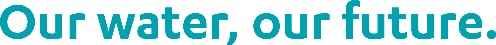 Project overview: why this work is needed

Wellington Water on behalf of SWDC is upgrading the water bore, pump and treatment facilities at Soldiers’ Memorial Park on Kuratawhiti Street.

The current bore and treatment facilities only supply Greytown and supply 100% of Greytown’s water needs.

The current bore still meets demand, but:
–     the current pump and treatment facilities are aging and in need of replacement
–     we cannot stop the existing pump and treatment facilities without compromising supply

Upgrades will increase the resilience of Greytown’s drinking water supply.
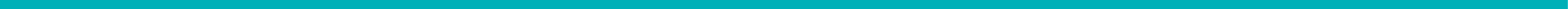 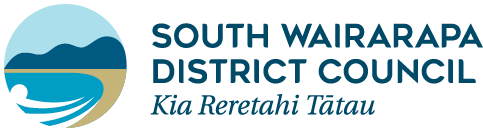 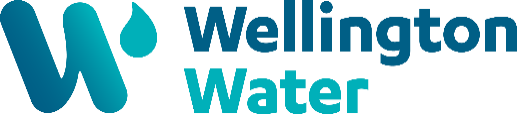 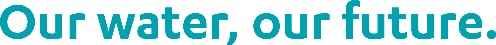 Scope of work

Work includes:

Drilling a new bore (consents to be lodged with Greater Wellington).

Installing a new bore pump and above ground water treatment plant to connect to the water supply network and discharge clean water into water race (approved).
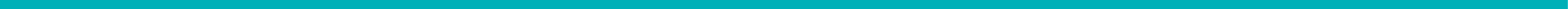 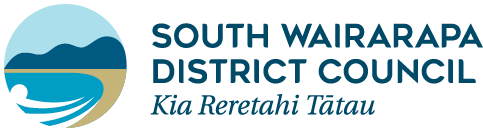 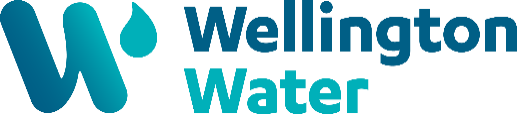 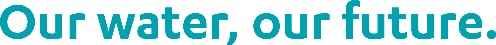 Scope of works map
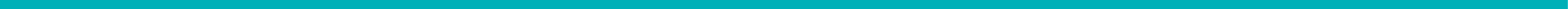 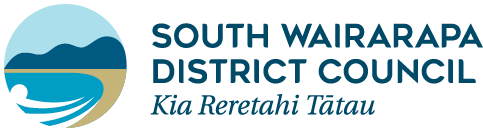 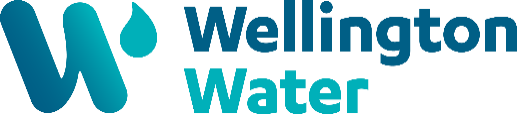 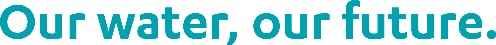 [Speaker Notes: This map shows the location of the existing treatment facilities, the preferred bore location and where the new treatment facilities and underground pipework will be installed.

Originally the new treatment plant was supposed to be located in the carpark area (near the existing bore), however in order to minimize loss of parking, the new plant has been relocated to the right side of the Pool Complex (with the additional benefit of being away from the public).

The yellow line denotes the exclusion area that will be needed for the construction of the project.  Wellington Water has consulted with SWDC and have agreed to close the swimming pool carpark for the duration of the civil works to ensure safety.

Pedestrian access to the clubrooms/bowls club and sports field will be maintained and vehicle access needed to the clubrooms will be discussed with park users as part our engagement process.

Once the treatment plant is up and running the two existing containerized treatment systems will be removed enabling the car parking to be returned to the community and the portion of the chemical room in the swimming pool used by WWL for treatment purposes will be decommissioned and removed, enabling the expansion of the existing facilities for the pool users..]
Bore location investigations
Location 1: next to existing bore
 
            Location 2: 50m from existing bore

            Location 3: 169m from existing bore
 
            Location 4: 139m from existing bore
 
            Location 5: 68m from existing bore (preferred location)
Existing Memorial Park bore – remains in service
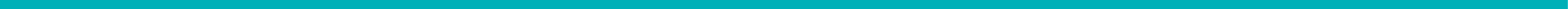 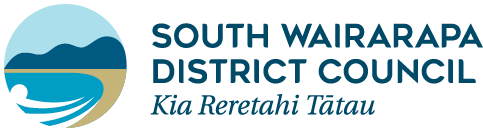 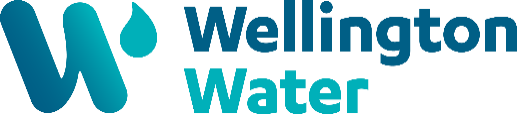 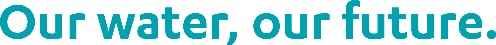 [Speaker Notes: WWL has investigated 5 locations to identify a preferred bore location.]
Bore location investigations
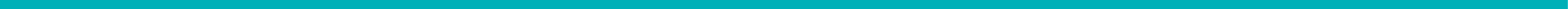 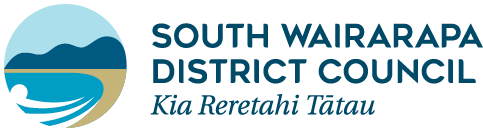 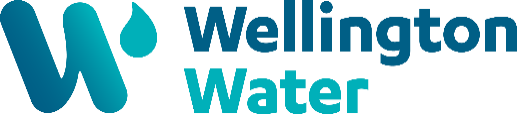 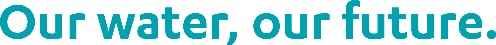 Proposed Bore Location
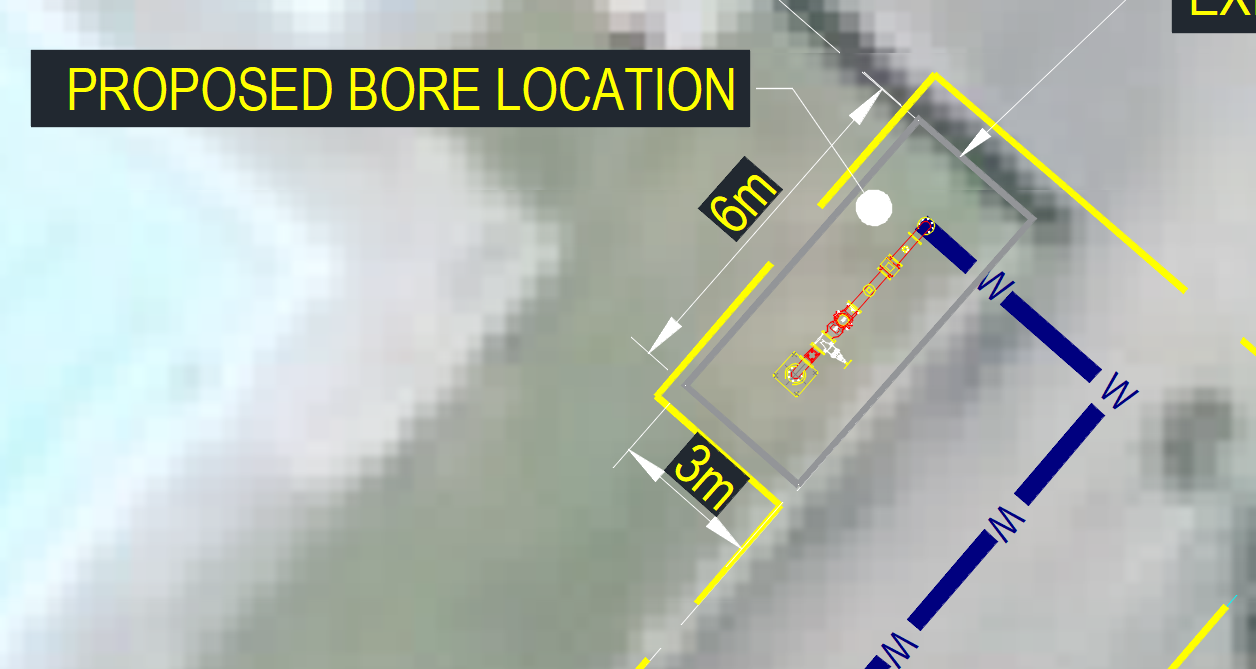 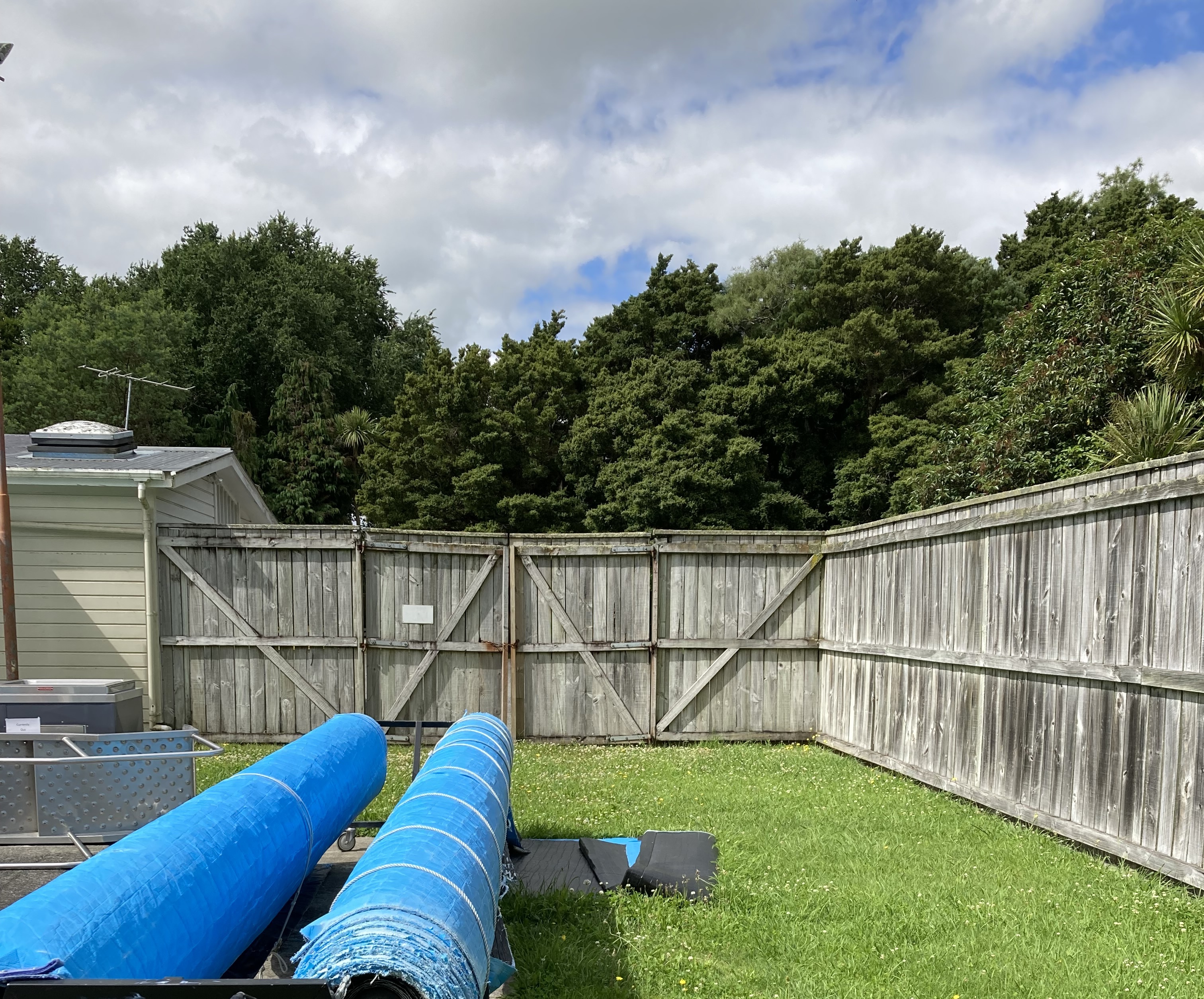 Preferred location is inside the Greytown swimming pool complex area on the grassed area beside the toddler pool. Using approximately 3m x 6m of land.
Bore works would include:
Survey of swimming pool to determine existing condition before works begin
Installation of well inside the pool complex (by drilling method)
Installation of a new bore pump and pipe work
Water Quality Testing/Pump Testing
Installation of cladding/fencing around the bore (isolating it from the pool complex)
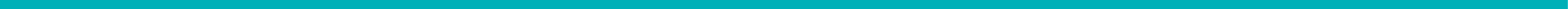 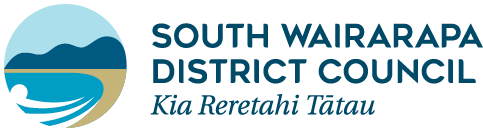 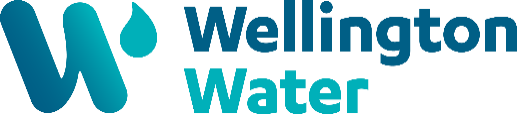 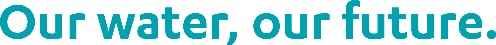 Impacts

Construction timeframes – Mid 2023 – late 2023

Traffic management on Kuratawhiti Street at times

Pool carpark closed during construction with limited vehicle access to clubrooms (park users can continue to park on the Soldiers’ Memorial Park side of Kuratawhiti Street)

Some construction noise

Swimming complex lose approx. 18m2 of land

WWL and contractors will work with user groups to minimise disruption
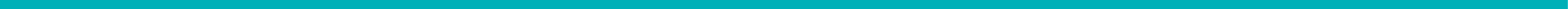 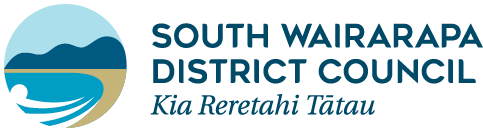 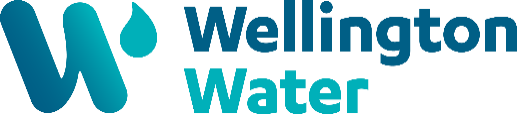 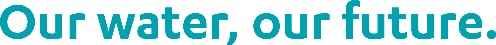